Figure 2. Activation patterns in the control and autism group: Figure 2 shows the random effects analysis of the FMRI ...
Cereb Cortex, Volume 20, Issue 8, August 2010, Pages 1937–1945, https://doi.org/10.1093/cercor/bhp264
The content of this slide may be subject to copyright: please see the slide notes for details.
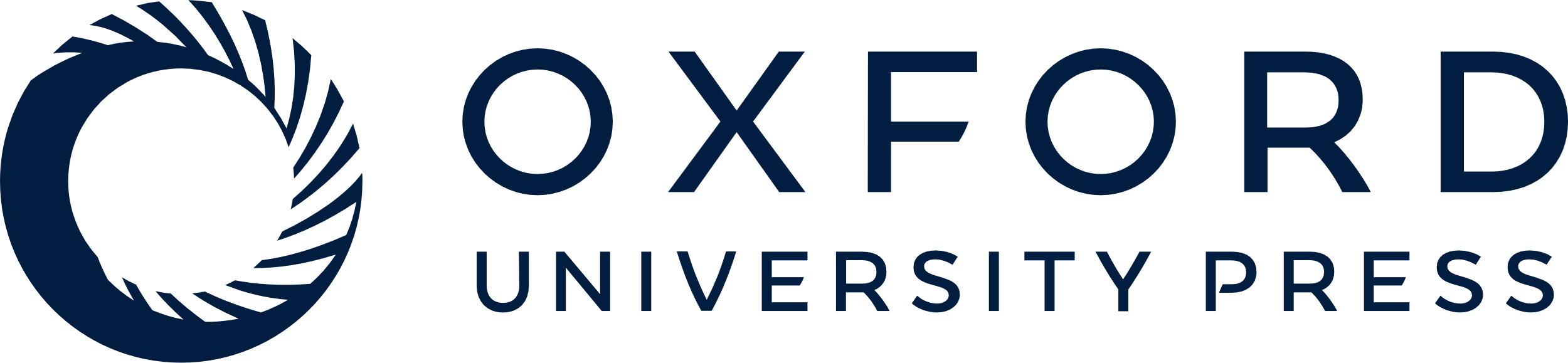 [Speaker Notes: Figure 2. Activation patterns in the control and autism group: Figure 2 shows the random effects analysis of the FMRI activations in 16 autistic participants and 26 control participants. The sagittal slices show activations that are not on the surface of the cortex. In the control group, the social contrasts (speaker congruent and speaker incongruent) gave rise to right-sided activation, whereas there was no significant activation is in the autism group. The world-knowledge and semantic-knowledge contrasts gave rise to distinct LIF and posterior–superior temporal region and contralateral cerebellar activation in the control group and to the LIF region activation in the autism group. In the autism group, there was additional right-sided activation in the LIF region homologue in the RIFG. The normal sentence contrasted to speech-like noise resulted in extensive temporal and frontal activation in both groups.


Unless provided in the caption above, the following copyright applies to the content of this slide: © The Author 2009. Published by Oxford University Press. All rights reserved. For permissions, please e-mail: journals.permissions@oxfordjournals.org]